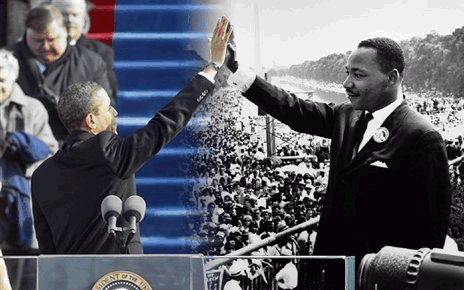 Chris SkerritDr. Sharon HonoreCommunications 120July 18th, 2020
Mkl -
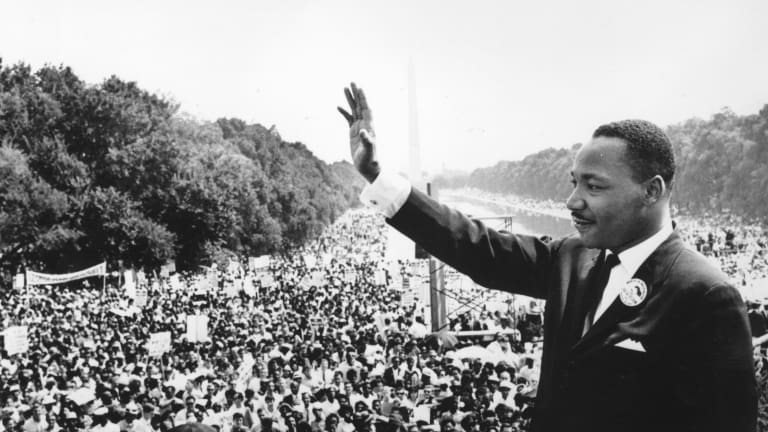 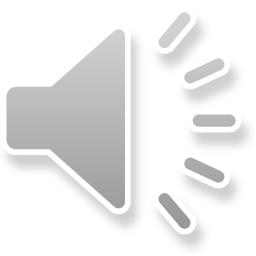 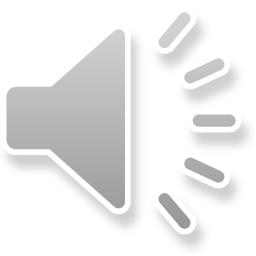